Governing Equations for Thermal Management of An Electronic Processor
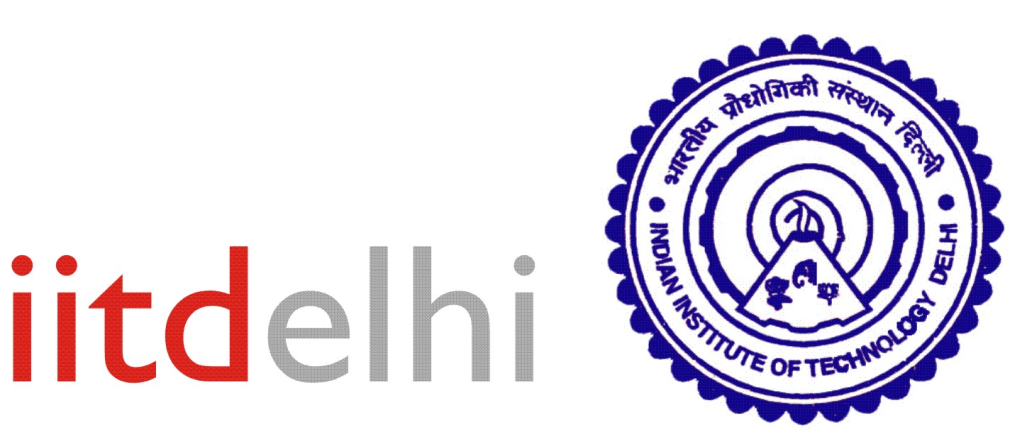 P M V Subbarao
Professor
Mechanical Engineering Department
Evaluation of Conditions for Survival & Reliable Operation of Electronics ….
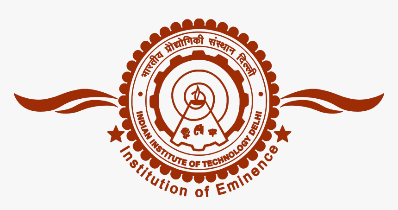 The Thermal Energy Balance Equation by Fourier
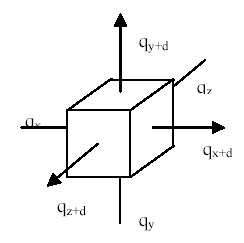 Consider an active Functional Block
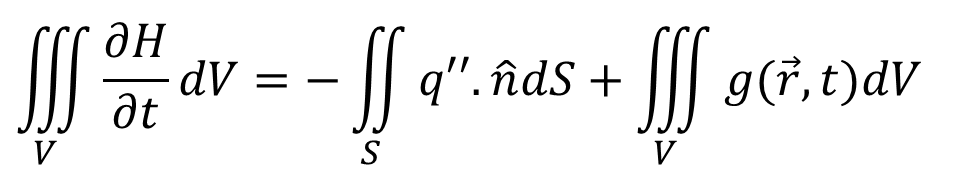 The Thermal Energy Balance Equation
Using Gauss Divergence Theorem:
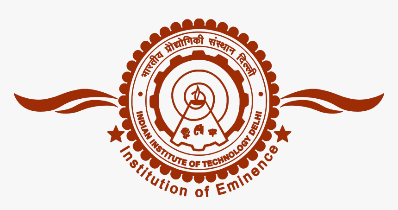 The Fourier Conduction Equation
However, since the integrals are equal the arguments are also equal, and the most general form of the differential thermal energy balance equation is
This is called the differential thermal energy balance equation.
 Newton’s law of cooling is an essential boundary condition for an Electronic Processor (Control Mass).
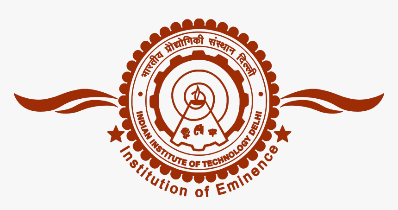 Fourier’s Constitutive Equation for  the Heat Flux
Thickness of a selected functional block is much smaller than other two dimensions:

Wafers used in VLSI fabrication are typically between 100 and 300 millimeters in diameter and between 0.5 and 1 millimeter thick. 
The most common size used in the industry is 300mm, although smaller sizes, such as 200mm and 150mm are still used in some applications.
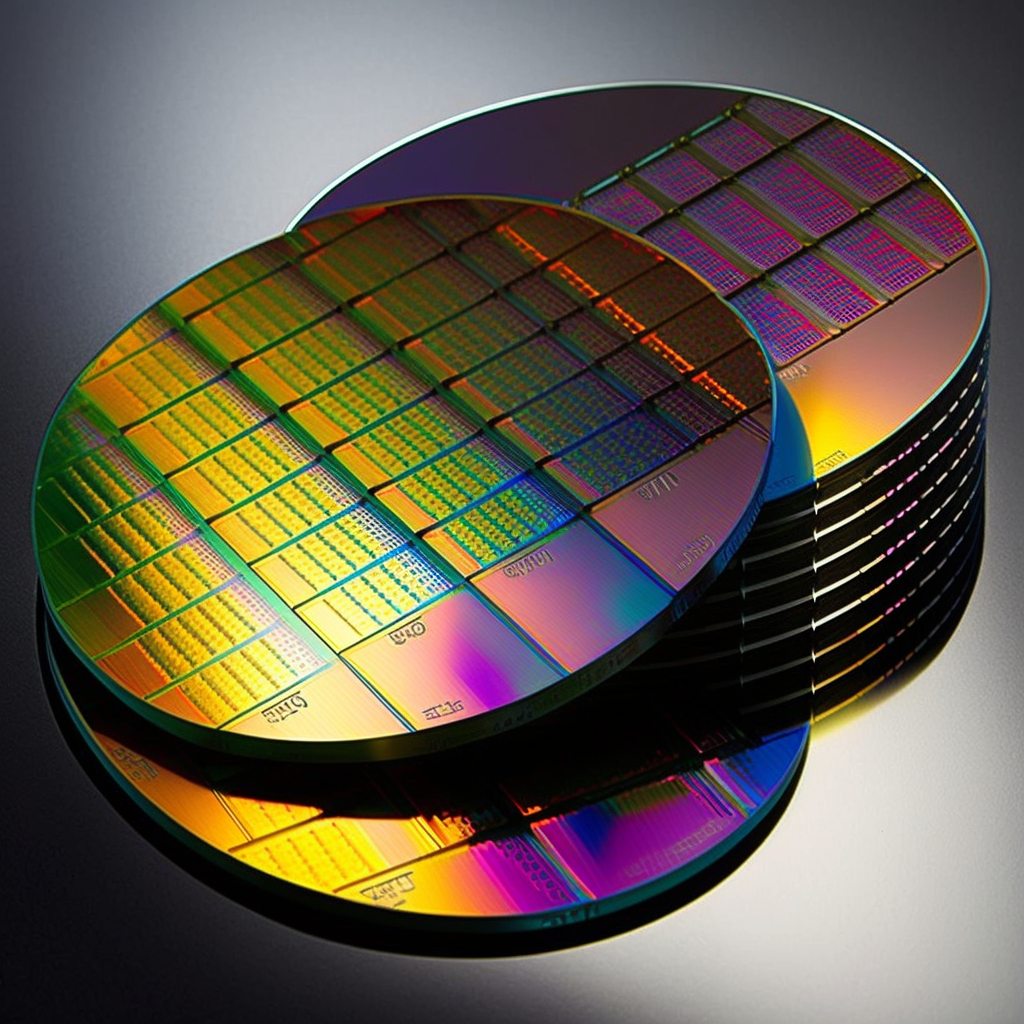 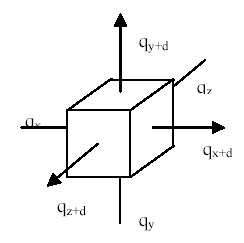 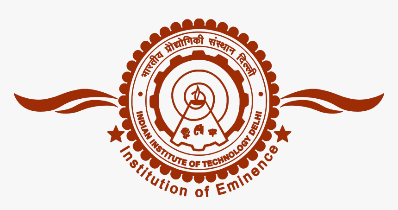 Fourier’s law of Heat Conduction : 1822
The rate of heat transfer through the wall is proportional to: 
The temperatures difference between the left (hot) and right (cold) surfaces increase, 
 The wall surface area increases, 
 The wall thickness reduces,
A Constitutive Relation
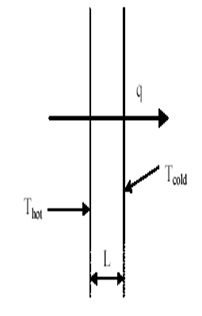 This is called as Fourier Law of Conduction
Local Heat Flux during Conduction
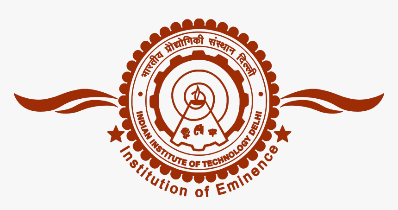 Local Heat flux in a slab:
Local heat transfer rate:
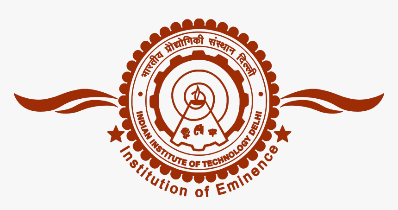 Fourier’s Constitutive Equation for  an Electronic Processor
The Fourier Conduction Equation
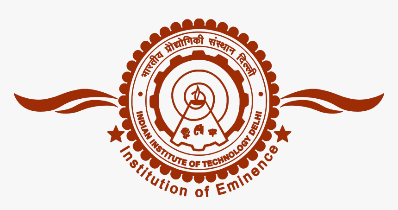 Conduction with Thermal Energy Generation
Conversion of electrical to thermal energy in electronic devices.
Creates a truly non-homogenous ODE for Temperature distribution in a medium.
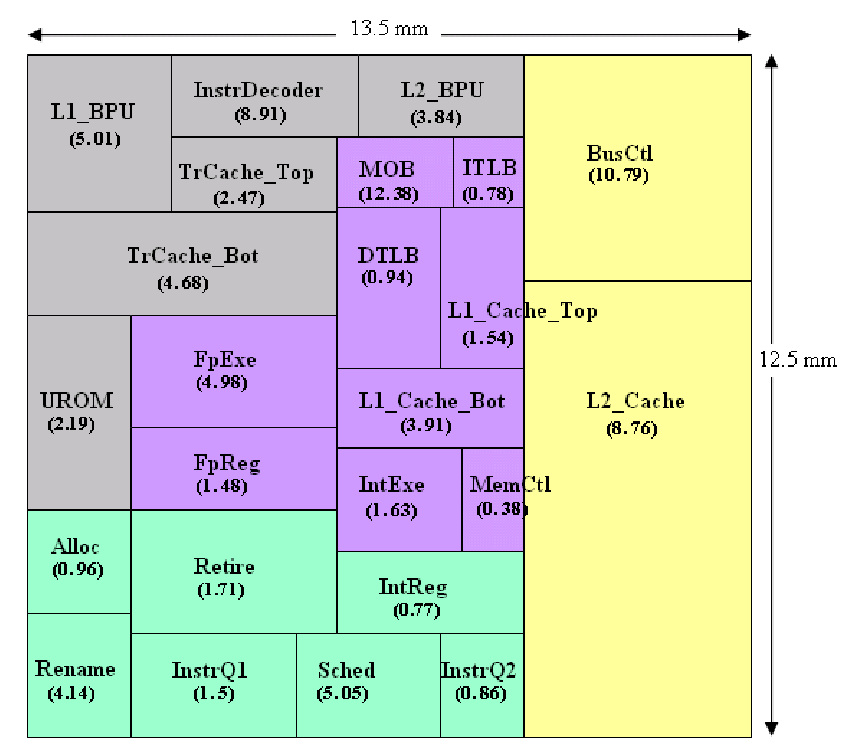 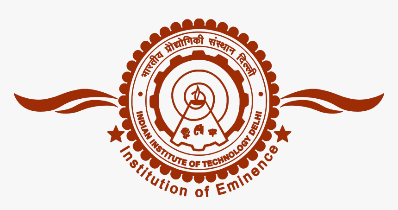 Plane Slab with Thermal Energy Generation
For one-dimensional, steady-state conduction in a medium:
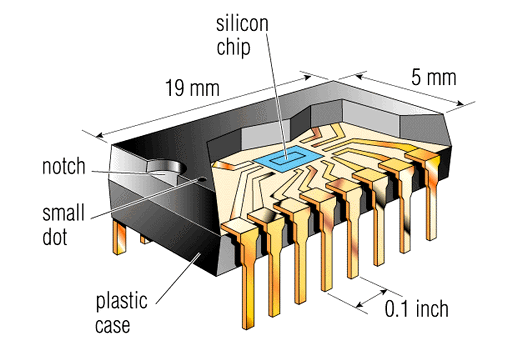 homogeneous medium with constant properties:
q’’’
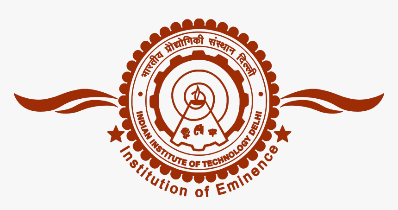 Local Rate of Heat Flux Transfer
The temperature distribution is parabolic in x.
Using Fourier’s law:
Heat transfer rate:
Thus, dT/dx is a function of x, and therefore both the heat transfer rate and  heat flux are dependent on x for a medium with energy generation.
Solution :
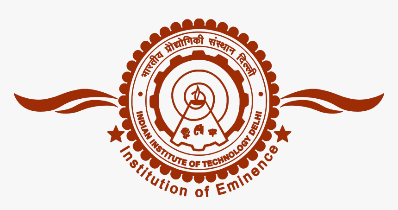 Boundary Conditions
Case 1: Simple Dirichlet Boundary Conditions:
&
q’’’
Maximum temperature occurs inside the slab close the higher temperature surface.